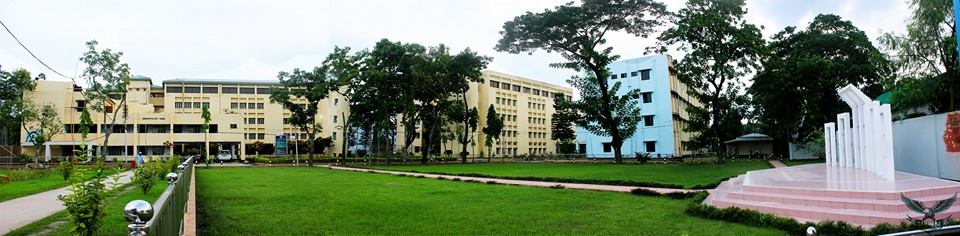 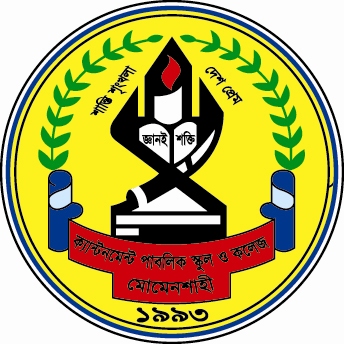 Prepared by
Cantonment public School and College , Momenshahi.
                          Dept. of Business  Studies
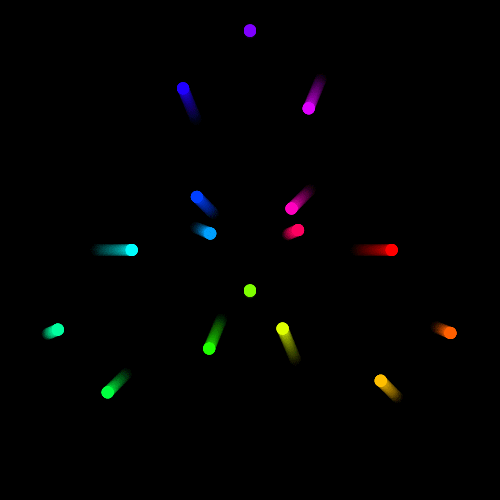 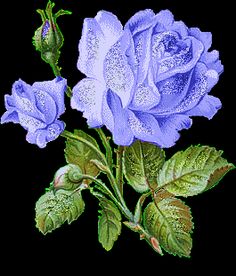 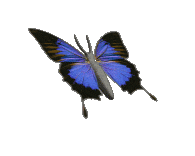 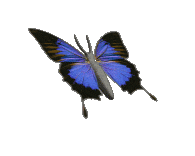 স্বাগতম
উৎপাদন  ব্যবস্থাপনা ও বিপণন প্রথম পত্র
প্রথম অধ্যায় : উৎপাদন
পাঠ ঘোষণা
উৎপাদনের ধারণা
উৎপাদনের আওতা
উপযোগের ধারণা
উৎপাদনশীলতার গুরুত্ব
উৎপাদন ও উৎপাদনশীলতা
শিরোনাম
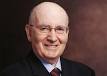 বিপণন বিশারদ
Philip kotler
শিখন ফল
উৎপাদনের ধারণা
উৎপাদনের আওতা
উপযোগের ধারণা
উৎপাদনশীলতার গুরুত্ব
উৎপাদন ও উৎপাদনশীলতা
এ পাঠ থেকে শিক্ষার্থীরা-
ব্যাখ্যা করতে পারবে--
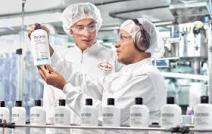 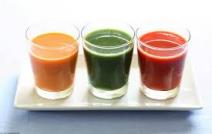 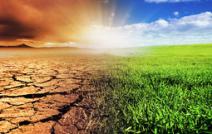 শিল্প খাত
কৃষিখাত
সেবাখাত
উৎপাদনের সংজ্ঞা ও প্রক্রিয়া
উৎপাদনের সমার্থক শব্দ হচ্ছে উদ্ভাবন বা সৃষ্টি।সাধারণ অর্থে উৎপাদন বলতে কোন পণ্য বা সেবা সামগ্রী তৈরি করাকে বোঝায় ।
উদাহরণ  :      তুলা থেকে সুতা , সুতা থেকে কাপড় , কাপড় থেকে ক্রেতার রুচি    অনুযায়ী  পোষাক প্রস্তুত ।
উৎপাদনের উপকরণ -   কাঁচামাল, মূলধন , যন্ত্রপাতি, শ্রমিক, ব্যবস্থাপনা, উদ্যোক্তা
উপযোগ এর ধারণা১ম অধ্যায়
সাধারণ ভাষায় উপযোগ বলতে দ্রব্যের অভাব পূরণের ক্ষমতাকে বোঝায় । কোন জিনিসের উপযোগ থাকলেই মানুষ তা  ক্রয় করে ।
উদাহরণ : বৈদ্যুতিক  ফ্যান মানুষের বাতাসের অভাব পূরণ করে তাই তার উপযোগ আছে।
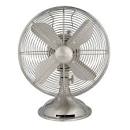 উপযোগের প্রকারভেদ
উপযোগ ৫ প্রকার ।
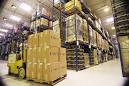 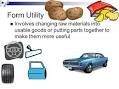 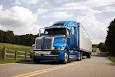 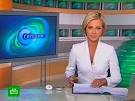 স্থানগত
সেবা গত
সময়গত
রূপগত
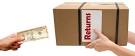 স্বত্বগত
উৎপাদনের গুরুত্ব
উপযোগ বৃদ্ধি                                        মুনাফা বৃদ্ধি
জীবনযাত্রার মান উন্নয়ন                        মুদ্রাস্ফিতি হ্রাস
পণ্য সরবরাহ                                        জাতীয় আয় বৃদ্ধি                                 
মুনাফা বৃদ্ধি
কর্মসংস্থান সৃষ্টি
ক্রেতা সন্তুষ্টি
বৈচিত্র্যময় পণ্য সরবরাহ
সম্পদের ব্যবহার
রপ্তানী উন্নয়ন
মানব কল্যাণ
 উন্নয়নমূলক কাজ
উৎপাদনশীলতার সুবিধা
অধিক উৎপাদন                              জীবনযাত্রার মানউন্নয়ন
উন্নতমানের পণ্য উৎপাদন                কর্মসংস্থান সৃষ্টি
উৎপাদন ব্যয় হ্রাস                           রপ্তানী আয় বৃদ্ধি
স্থায়ী ক্রেতা সৃষ্টি
দক্ষতা বৃদ্ধি
মুনাফার্জন
নতুন প্রযুক্তি ব্যবহারের সুযোগ
অর্থনৈতিক উন্নয়ন
উৎপাদনশীলতার গুরুত্ব ১ম অধ্যায়
উৎপাদনশীলতার গুরুত্: 
                     ১। উৎপাদন বৃদ্ধি
                      ২। মুনাফা বৃদ্ধি
                       ৩। ব্যবসায় সম্প্রসারণ
                        ৪।সম্পদের সদ্ব্যবহার 
                        ৫।কার্যসন্তুষ্টি বৃদ্ধি
                         ৬। জীবনযাত্রার মান উন্নয়ন
                         ৭। অর্থনৈতিক উন্নয়ন
উৎপাদন ও উৎপাদনশীলতা
উৎপাদনের দক্ষতার উপর উৎপাদনশীলতা নির্ভর করে ।
উৎপাদনের দক্ষতা বৃদ্ধি পেলেই উৎপাদনশীলতা  বৃদ্ধি পায়।
আরও সহজ করে বলতে গেলে,উৎপাদনশীলতা এমনএকটি
 বিষয় যা উৎপাদন বৃদ্ধির সাথে সম্পর্কিত। সাধারণ ভাষায়
 সমপরিমান উপকরণ ব্যবহার করে পূর্বের তুলনায় উৎপাদন
 বৃদ্ধির প্রক্রিয়াকে উৎপাদশীলতা বোঝায় ।
এটি প্রতিষ্ঠানের উপকরন ব্যবহারের দক্ষতা নির্দেশ করে   ।
সর্বোপরি পূর্বের তুলনায় উৎপাদন বৃদ্ধির প্রক্রিয়াকে
 উৎপাদনশীলতা বলে।
আলোচ্য বিষয় :বিভিন্ন খাতের ধারণা
কৃষিখাত : উৎপাদনের সবচেয়ে প্রাচীন ও পুরাতন খাত হল কৃষিখাত। সব ধরণের কাঁচামালের প্রাথমিক উৎস হল কৃষিখাত। মৎস্য চাষ,পশুপালন, হাসমুরগীর খামার ও উৎপাদন  ইত্যাদি কৃষিখাতের আওতাধীন । ২০১৩-২০১৪ অর্থ বছরে বাংলাদেশের জিডিপিতে কৃষিখাতের অবদান ছিল   ১২.৬৪%।

 শিল্প খাত: শিল্প বিপ্লবের পর কৃষিখাতকে পিছনে ফেলে উৎপাদনের ক্ষেত্রে শিল্পখাত  এগিয়ে  এসেছে।প্রাকৃতিক সম্পদ ব্যবহার  করে রূপগত উপযোগ সৃষ্টির সকল প্রয়াস সংশ্লিষ্ট খাতকে শিল্পাখাত বলে । জিডিপিতে এ খাতের অবদান ১৯.৪৫%।

সেবা খাত:একটি দেশের অর্থনৈতিক উন্নতি , অবকাঠামোগত উন্নয়ন ইত্যাদির সাথে পাল্লা দিয়ে দেশের সেবা খাতের উৎপাদন বাড়ে।মানুষের আয় যখন মৌলিক চাহিদা পূরণের পর্যায় অতিক্রম করে  তখনই নানান সেবা  প্রাপ্তির আগ্রহ মানুষের মাঝে বৃদ্ধি পায়। শিক্ষা, পরিবহন  ও যোগাযোগ , ডাক ও তার, উকালতি ও ডাক্তারী ইত্যাদি  সেবা  খাতের অন্তর্ভুক্ত। ২০১৩-২০১৪ অর্থবছরে বাংলাদেশের   জিডিপিতে সেবা খাতের অবদান ছিল ৪৭.১৩%।
গাণিতিক সমস্যা
১। যমুনা সু লিঃ ২০১৪ সালের ৩য় কোয়ার্টারে মোট ১,০০,০০০ একক জুতা প্রস্তুত করে । এতে তাদের মোট যন্ত্র সময় ব্যয় হয়েছে ৫,০০০ ঘন্টা এবং শ্রম ঘন্টা ব্যয় হয়েছে ৪,০০০ ঘন্টা। ২০১৪ সালে  ১ম ও ২য় কোয়ার্টারে তাদের যন্ত্র ও শ্রম উৎপাদনশীলতা  ছিল যথাক্রমে ১৬ ও ১৮ এবং২৭.৫ ও ২৬। 

২০১৪ সালের ৩য় কোয়ার্টারে ফলাফলের উপর আলোকে যন্ত্র উৎপাদনশীলতা এবং শ্রম উৎপাদনশীলতা  মল্যায়ন কর।
একক কাজ
উৎপাদনের বিভিন্ন খাত সম্পর্কে ৩ টি বাক্য লেখ।
একক কাজের সমাধান
১। উৎপাদনের প্রাথমিক খাত হল কৃষিখাত।
২। শিল্প খাত হল রূপান্তর এর প্রক্রিয়া
৩। মৌলিক চাহিদা পূরণের পর বাড়তি চাহিদা হল সেবা।
দ্বৈত কাজ
উৎপাদনের খাত সম্পর্কে তিনটি বাক্য লিখ।
দ্বৈত কাজের সমাধান
১
কৃষিখাত হল উৎপাদনের প্রথম খাত।
২
শিল্প বিপ্লবের পর কৃষিখাতকে পিছনে ফেলে শিল্পখাত এহগয়ে চলেছে।
৩
মানুষর মৌলিক চাহিদা পূরণ হয়ে গেলে সেবার চাহিদা সৃষ্টি হয় ।
দলীয় কাজ
বাংলাদেশের জিডিপিতে বিভিন্ন খাতের অবদান লিখ।
মুল্যায়ন
১। উৎপাদন ও উৎপাদশীলতা  কাকে বলে ?
২।উৎপাদনের কোন খাত প্রাথমিক খাত?
৩।উৎপাদনের খাত গুলো কী কী
বাড়ির কাজ
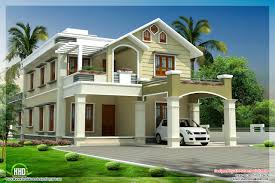 উৎপাদনের বিভিন্ন খাত সম্পর্কে ১০ টি বাক্য লিখে আনবে।
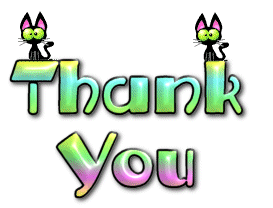 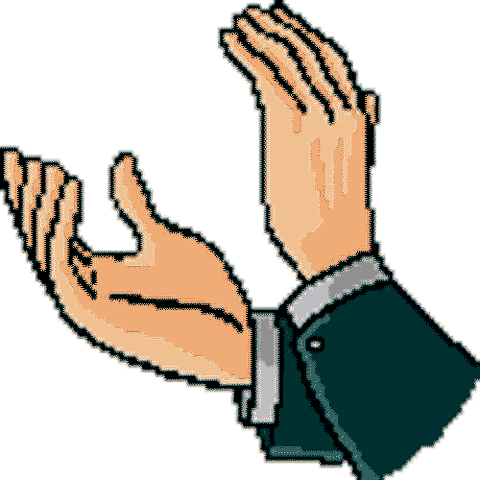 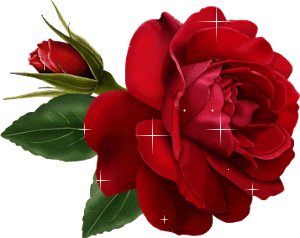